Äußere 
weiblicheGeschlechtsorgane
Äußeres weibliches Genital, Scheide
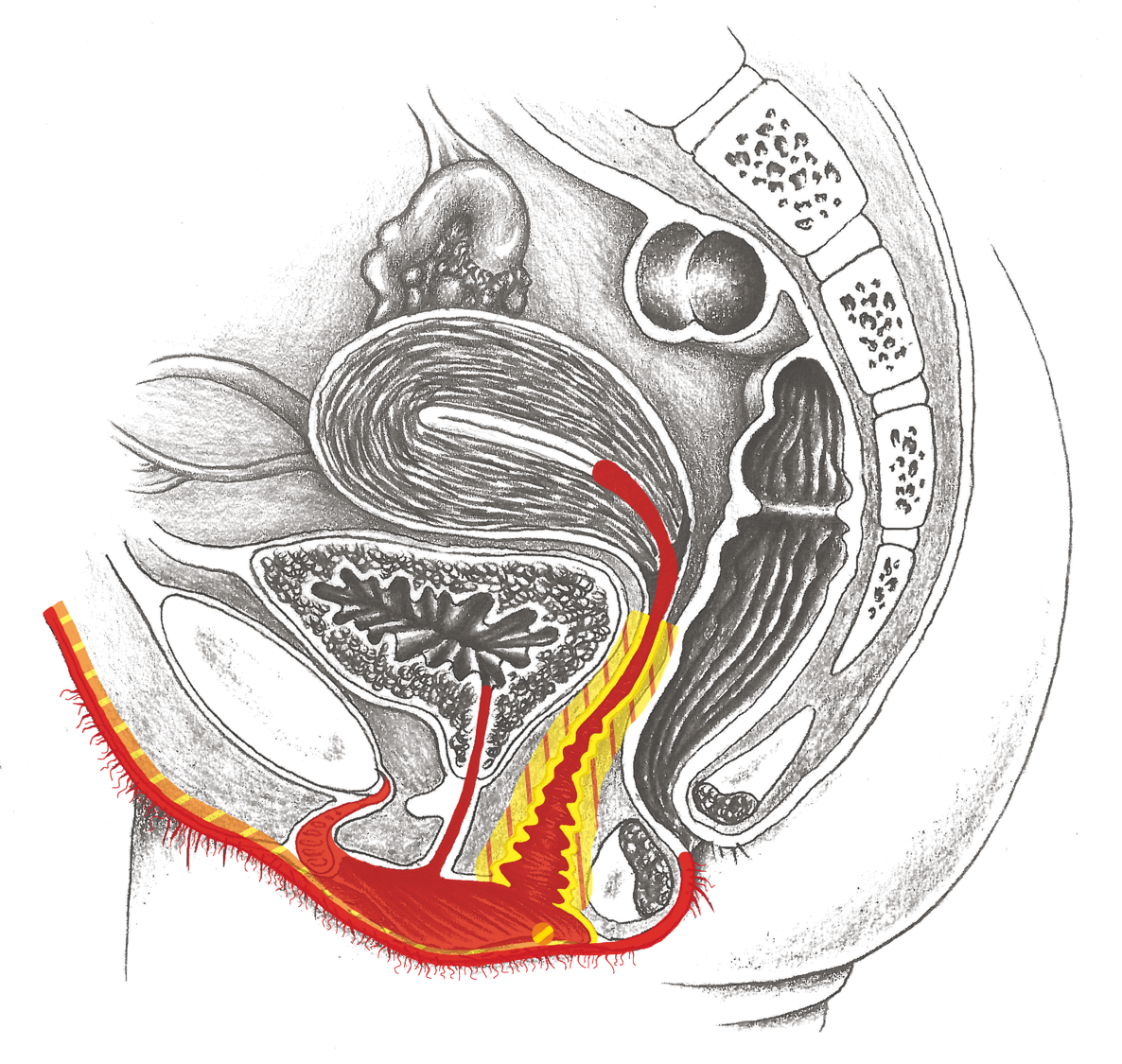 Scheide – Plattenepithel - Gewebsschnitt
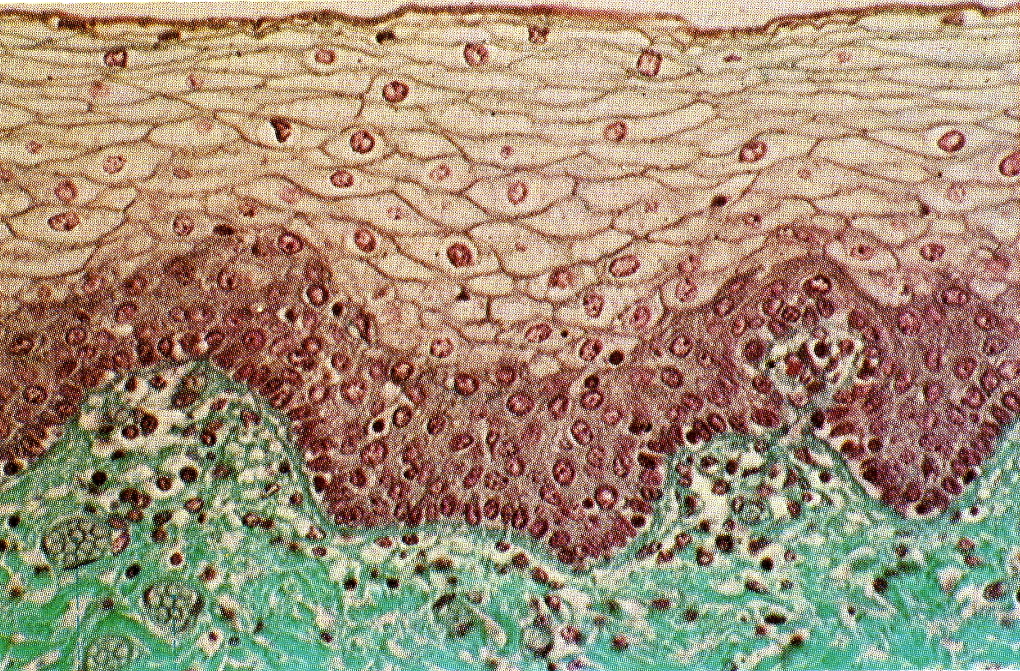